Qualitative and QuantitativeEnergy Loss?
W. A. Horowitz
University of Cape Town
December 9, 2010
With many thanks to Brian Cole, Miklos Gyulassy, 
Ulrich Heinz, Jangyong Jia, and Yuri Kovchegov
12/15/2010
Kruger2010
1
Four Fundamental Forces
Electromagnetism
Gravity
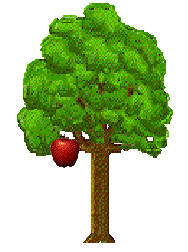 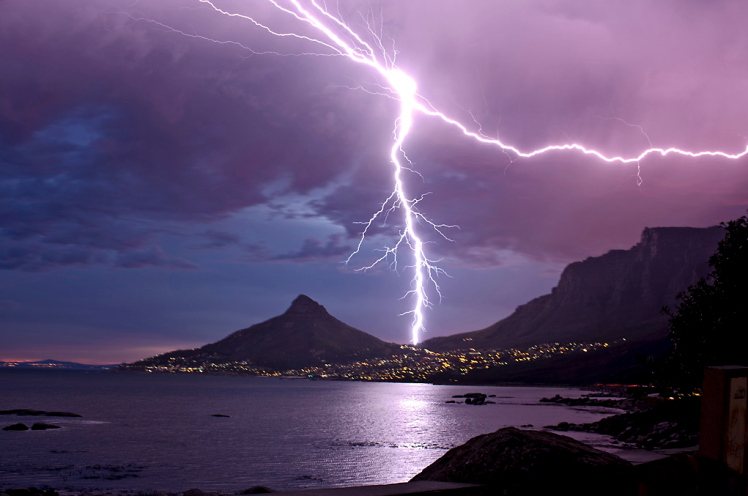 starchild.gsfc.nasa.gov
John Maarschalk, travelblog.portfoliocollection.com
Weak
Strong
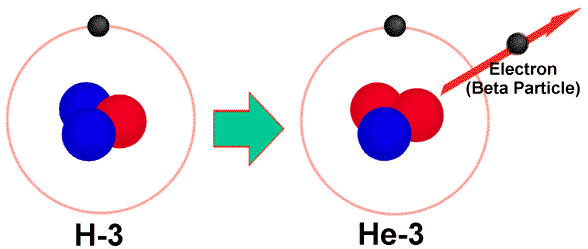 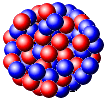 lhs.lps.org/staff/sputnam/chem_notes/tritium_decay.gif
12/15/2010
Kruger2010
2
E&M Particle Physics Well Understood
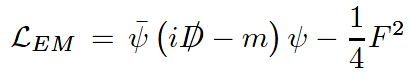 Lagrangian known:
QED Vertex:


Ex. of Precision QED: g - 2
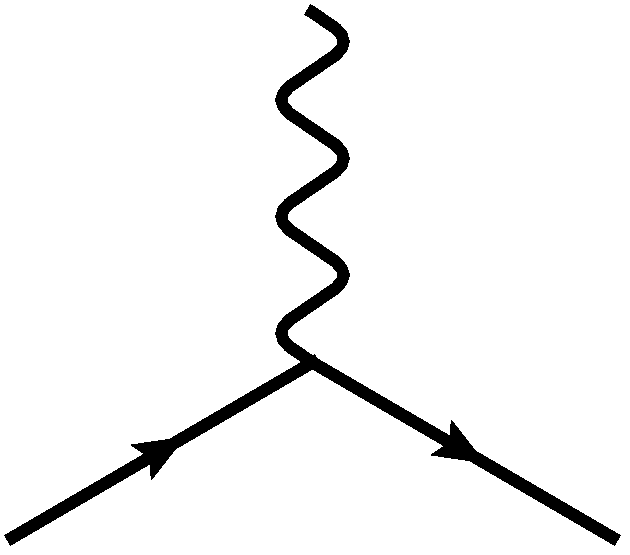 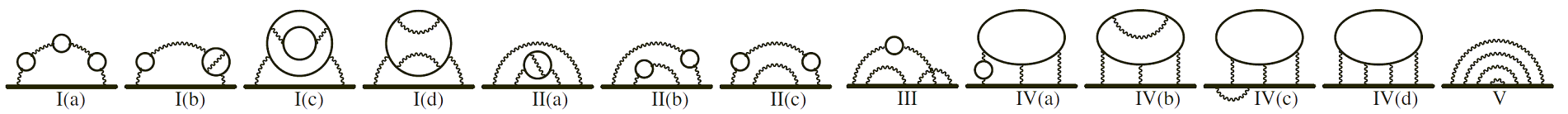 Gabrielse et al., PRL97 (2006)
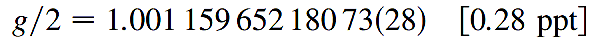 Hanneke, Fogwell, and Gabrielse, PRL100 (2008)
12/15/2010
Kruger2010
3
E&M and Phase Diagrams
Many body physics less well understood
Water
Hydrogen
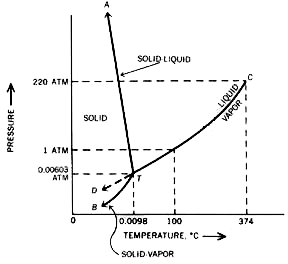 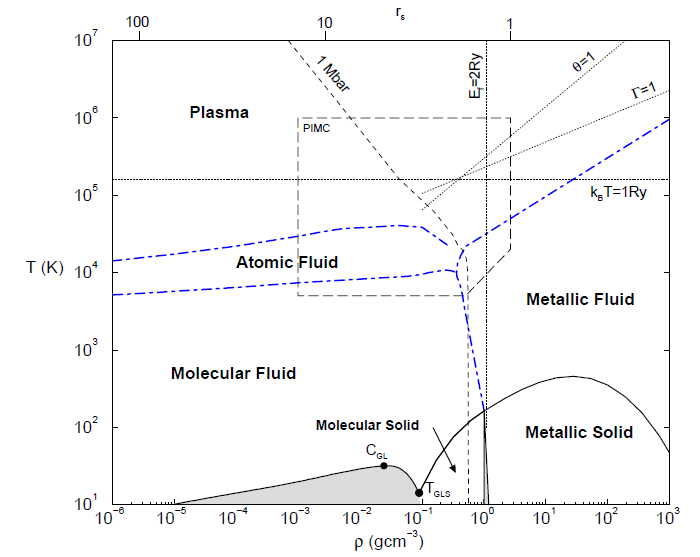 Calculated, Burkhard Militzer,
Diploma Thesis, Berlin, 2000
www.sv.vt.edu/classes/MSE2094_NoteBook/96ClassProj/examples/triplpt.html
12/15/2010
Kruger2010
4
QCD Particle Physics Well Understood
Lagr. known:
QCD Vertices:



Qual. & Quant. agreement w/ data
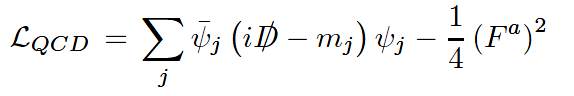 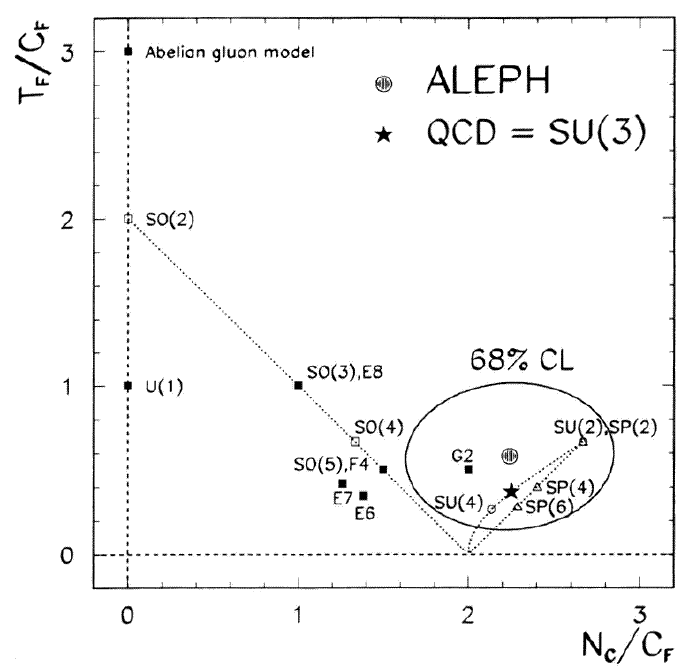 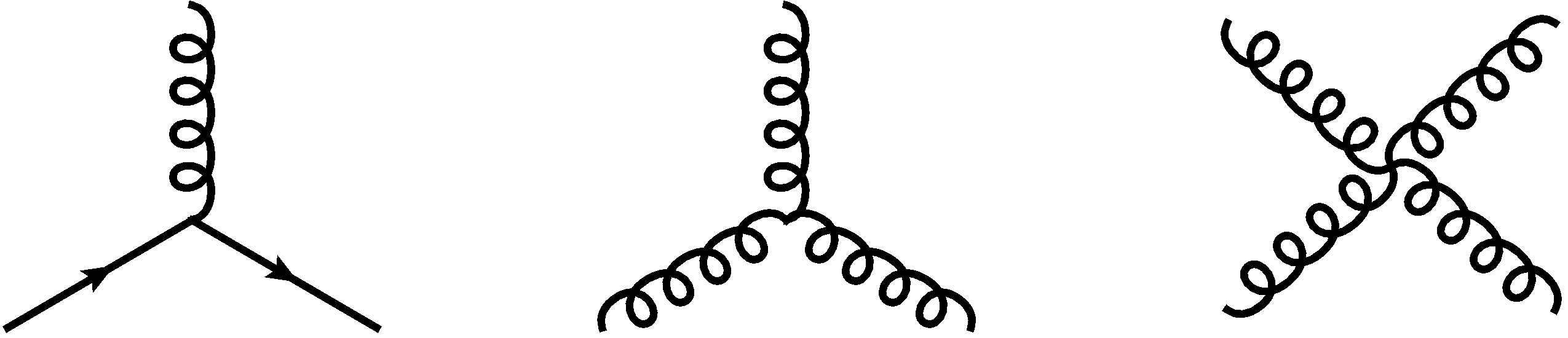 ALEPH,
PLB284
(1992)
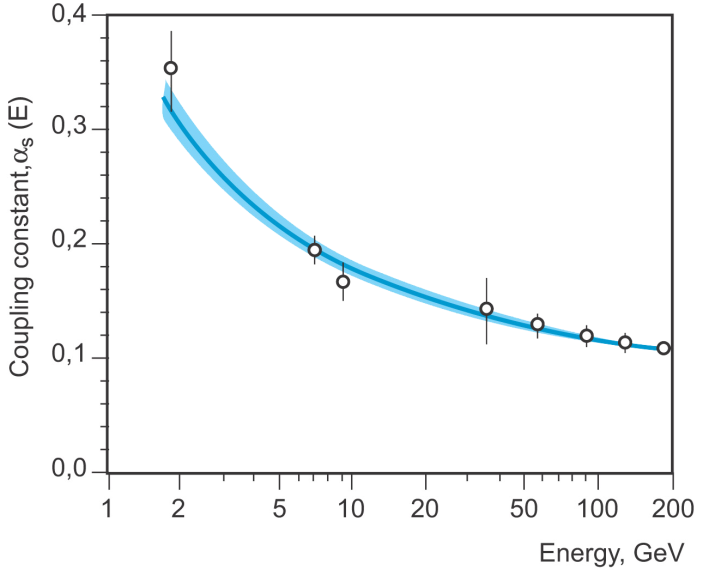 PDG
12/15/2010
Kruger2010
5
What Are We Interested In?
Measure many-body physics of strong force
Test & understand theory of many-body non-Abelian fields
Do this via Heavy Ion Collisions
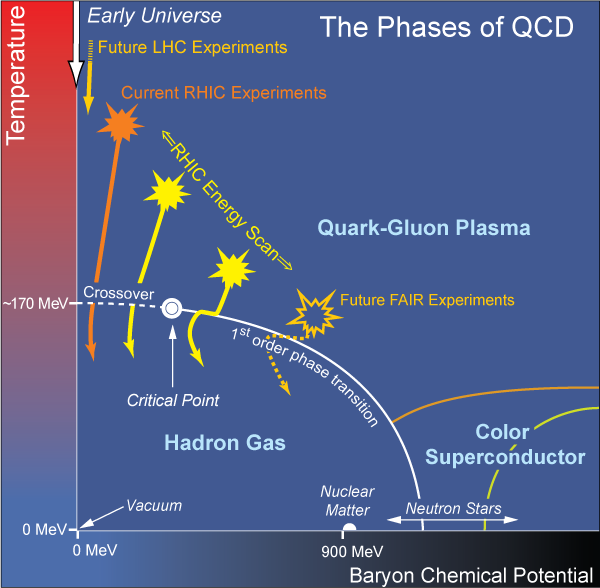 Long Range Plan, 2008
12/15/2010
Kruger2010
6
[Speaker Notes: Unique as compared to strongly coupled Abelian problems]
Big Bang vs. Little Bang
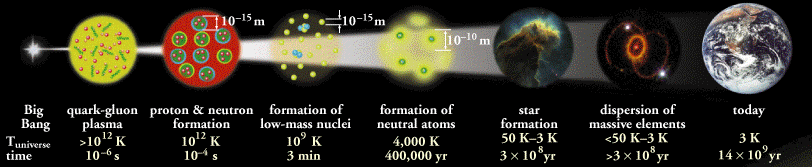 ALICE Collaboration
t = 0
t = 1 fm/c
t = 3 fm/c
t = 4 fm/c
t = - ¥
t = + ¥
JET
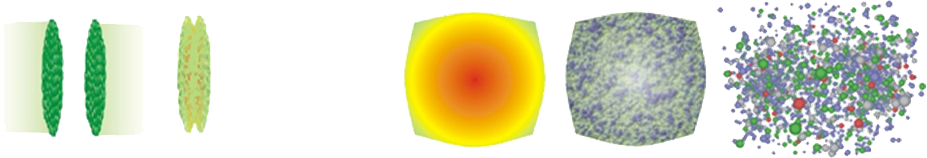 Hadronization
Hadron Gas
Initial State
Initial Overlap
Thermalization
QGP
12/15/2010
Kruger2010
7
QGP Energy Loss
Learn about E-loss mechanism
Most direct probe of DOF
pQCD Picture
AdS/CFT Picture
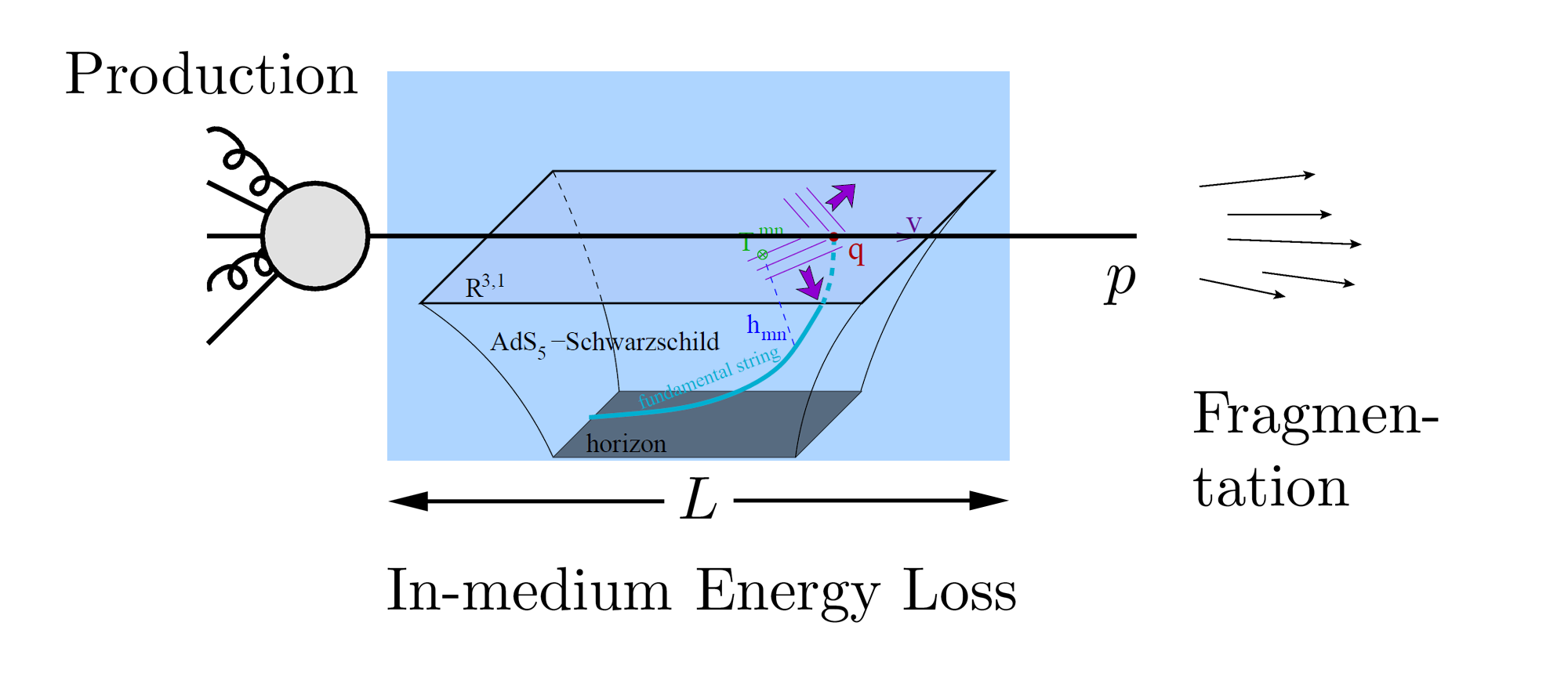 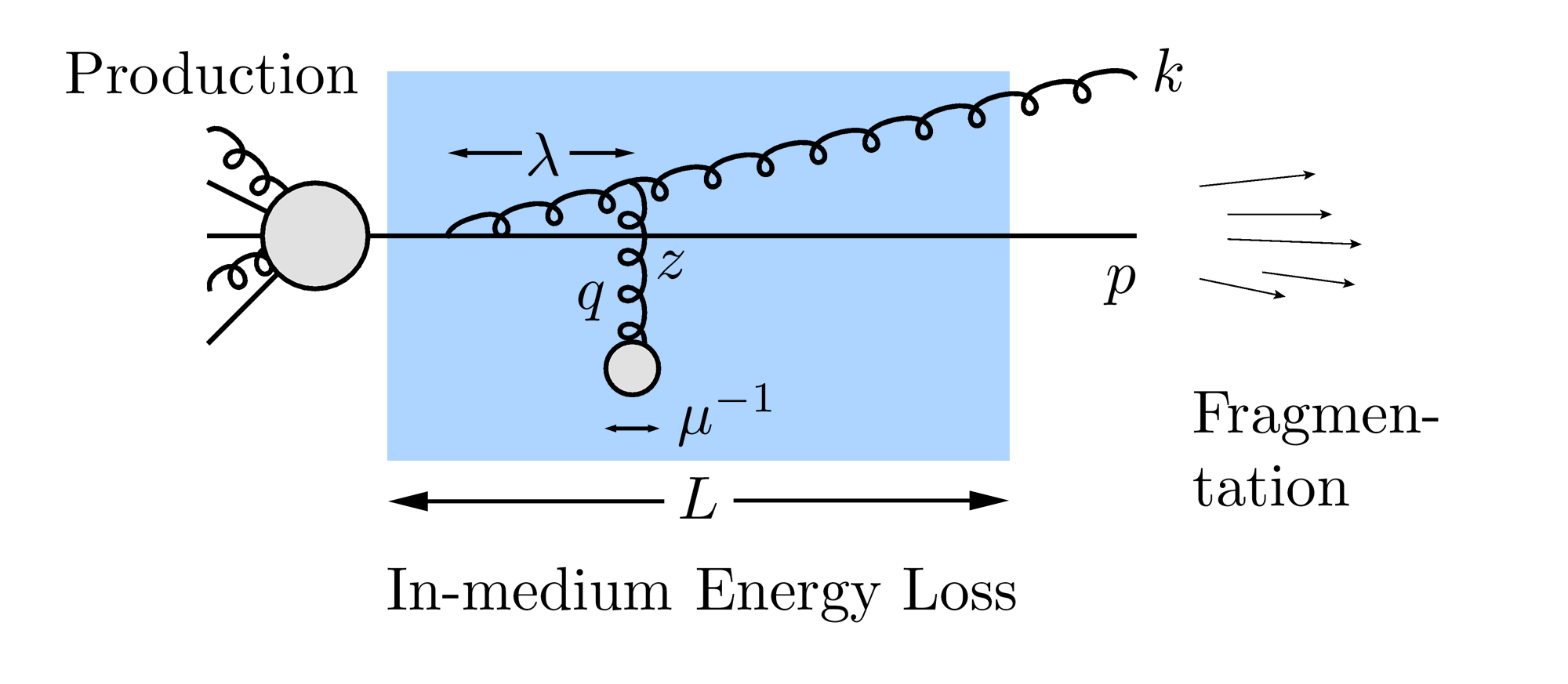 12/15/2010
Kruger2010
8
pQCD Rad Picture
Bremsstrahlung Radiation
Weakly-coupled plasma
Medium organizes into Debye-screened centers
T ~ 250 MeV, g ~ 2
m ~ gT ~ 0.5 GeV
lmfp ~ 1/g2T ~ 1 fm
RAu  ~ 6 fm
1/m << lmfp << L
mult. coh. em.
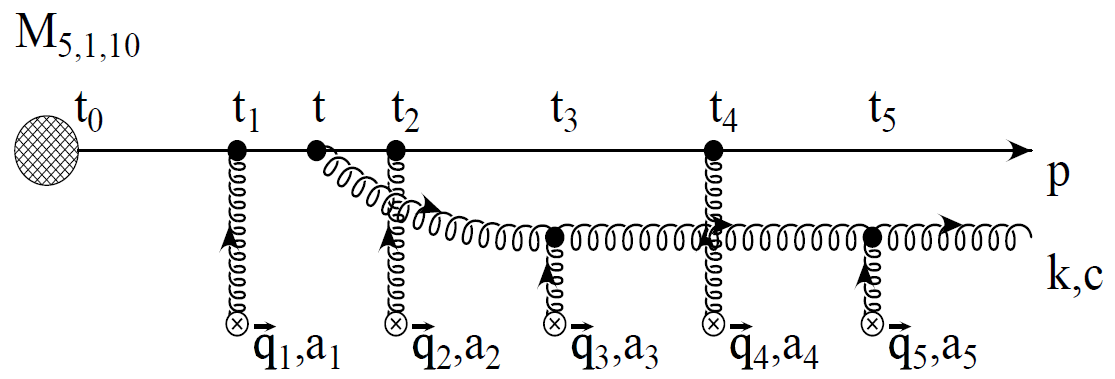 Gyulassy, Levai, and Vitev, NPB571 (2000)
LPM
dpT/dt ~ -LT3 log(pT/Mq)
Bethe-Heitler
dpT/dt ~ -(T3/Mq2) pT
12/15/2010
Kruger2010
9
High-pT Observables
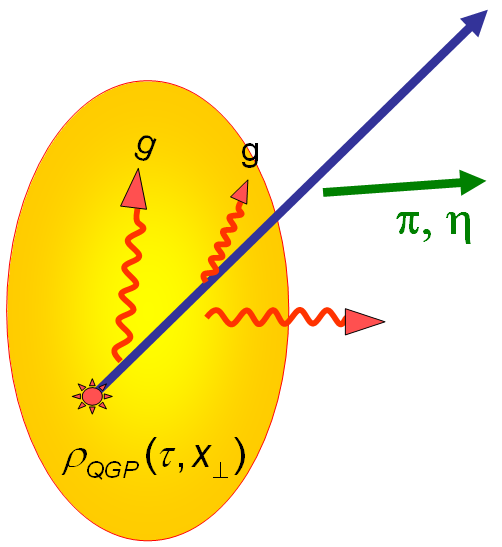 pT
f
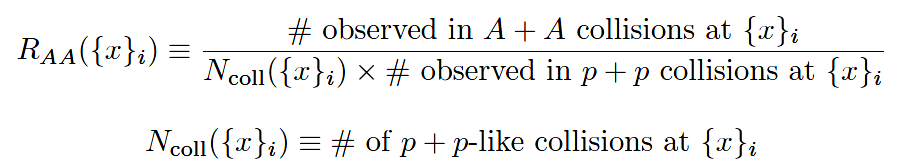 Naively: if medium has no effect, then RAA = 1
Common variables used are transverse momentum, pT, and angle with respect to the reaction plane, f
, g, e-
Fourier expand RAA:
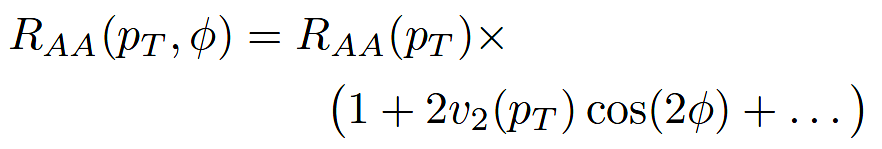 12/15/2010
Kruger2010
10
Expectations from pQCD
Power law p + p    p + X spectrum
ds/dpT ~ A/(pT)n 
pQCD fractional energy loss e ~ log(pT)/pT
For n fixed, RAA    1 at large pT
=> RAA ~ (1 – e)n-1
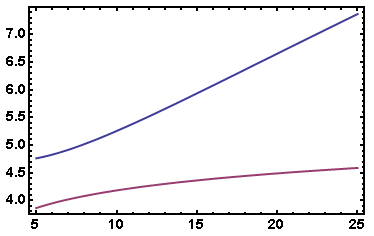 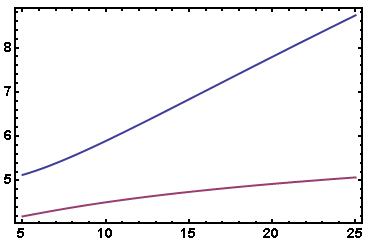 RHIC light quarks
RHIC glue
n
n
LHC light quarks
LHC glue
At RHIC, n increases with pT; at LHC, n relatively constant
pT
pT
12/15/2010
Kruger2010
11
pQCD Success at RHIC:
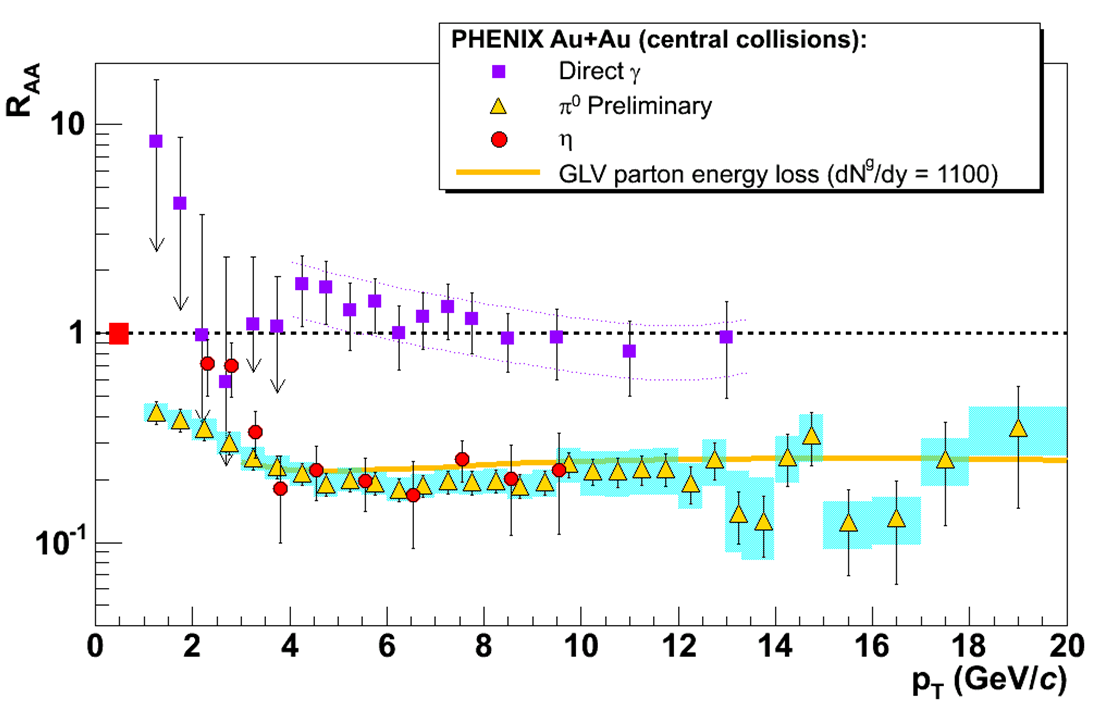 Y. Akiba for the PHENIX collaboration, Nucl. Phys. A774 (2006)
(circa 2005)
Consistency: RAA(h)~RAA(p)
Null Control: RAA(g)~1
GLV Prediction: Theory~Data for reasonable fixed L~5 fm and dNg/dy~dNp/dy
12/15/2010
Kruger2010
12
pQCD Suppression Picture Inadequate
Lack of even qualitative understanding
p0, h, g RAA well described, BUT
e- RAA, v2 are not, even with elastic loss
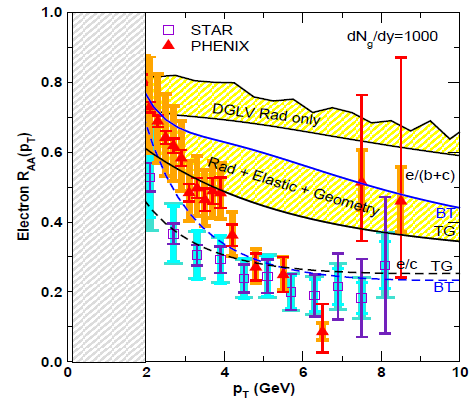 PHENIX, Phys. Rev. Lett. 98, 172301 (2007)
Wicks, WAH, Djordjevic, Gyulassy, NPA784, 2007
12/15/2010
Kruger2010
13
Death of pQCD at RHIC?
Failure at > 9 GeV!
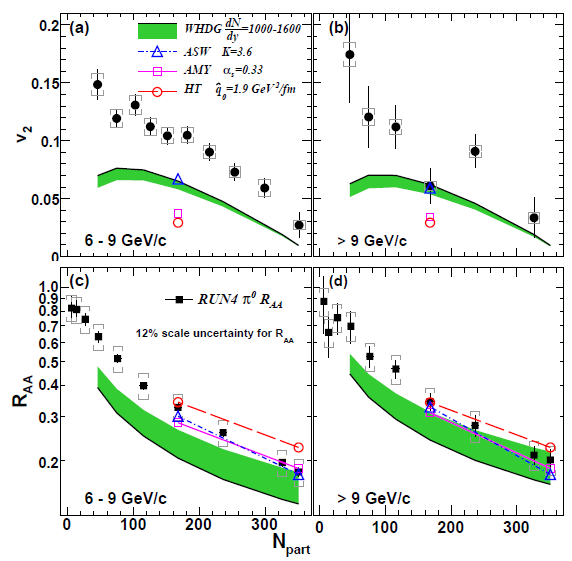 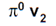 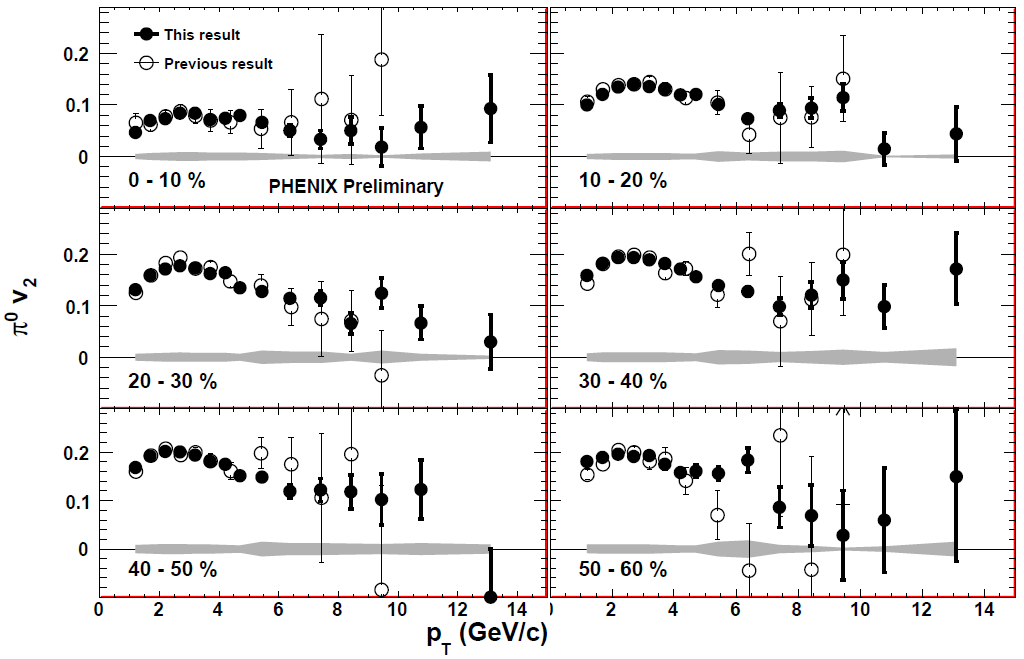 Rui Wei, for PHENIX, QM09
PHENIX, arXiv:1006.3740
Pert. at LHC energies?
12/15/2010
Kruger2010
14
[Speaker Notes: Important to get to >~ 10 GeV to avoid IS, hadronization effects]
Before We Make Any Conclusions...
While experiments are converging
Theoretically, what are the effects of
higher orders in
as			(large)		
kT/xE			(large)		
MQ/E			(large?)
opacity		(large?)	
geometry
uncertainty in IC	(small)		
coupling to flow	(large?)
better treatment of
elastic E-loss
E-loss in confined matter
12/15/2010
Kruger2010
15
ALICE First Results!
Rise with pT looks very pQCD-ish
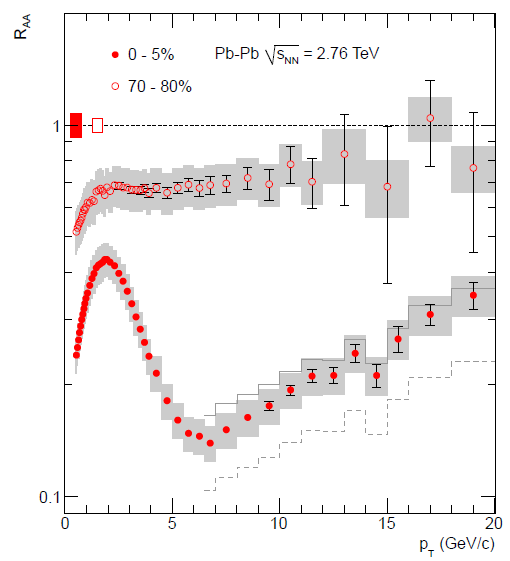 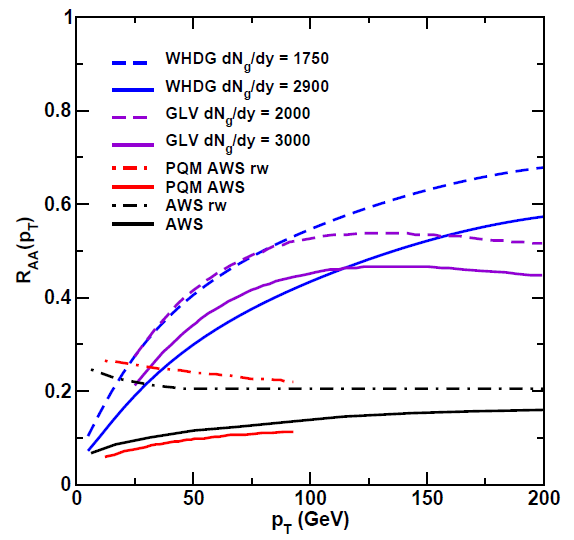 5.5 TeV
ALICE, arXiv:1012.1004
12/15/2010
Kruger2010
16
WAH, Int.J.Mod.Phys. E16 (2007)
Caution about pQCD at LHC
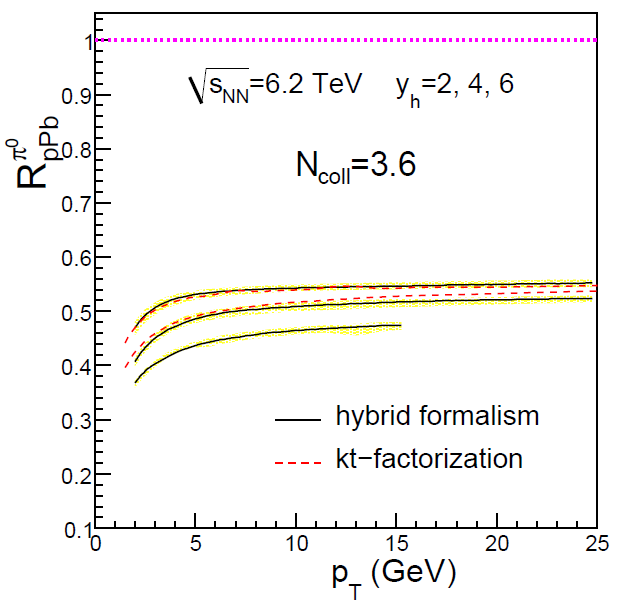 Quenching due to IS or FS?
Initial or Final State physics?



Require exp. control over production
RpPb ~ 0.5!
RPbPb ~ 0.25
 from IS alone!
p + p and p + Pb run at LHC
Albacete and Marquet, PLB687, 2010
12/15/2010
Kruger2010
17
Jets in AdS/CFT
Model heavy quark jet energy loss by embedding string in AdS space

dpT/dt = - m pT

m = pl1/2 T2/2Mq
Similar to Bethe-Heitler
dpT/dt ~ -(T3/Mq2) pT

Very different from usual pQCD and LPM
dpT/dt ~ -LT3 log(pT/Mq)
J Friess, S Gubser, G Michalogiorgakis, S Pufu, Phys Rev D75 (2007)
12/15/2010
Kruger2010
18
Compared to Data
String drag: qualitative agreement
WAH, PhD Thesis
12/15/2010
Kruger2010
19
Light Quark and Gluon E-Loss
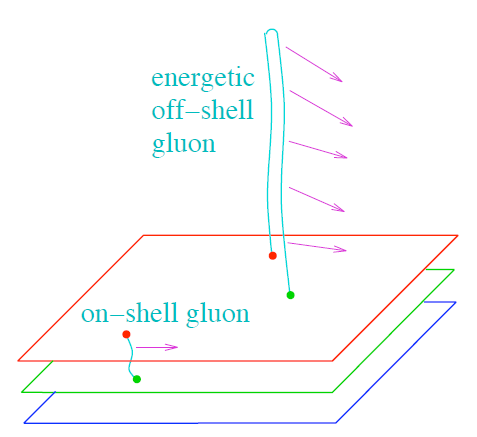 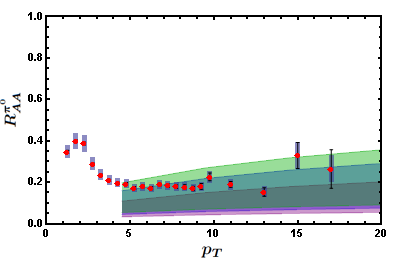 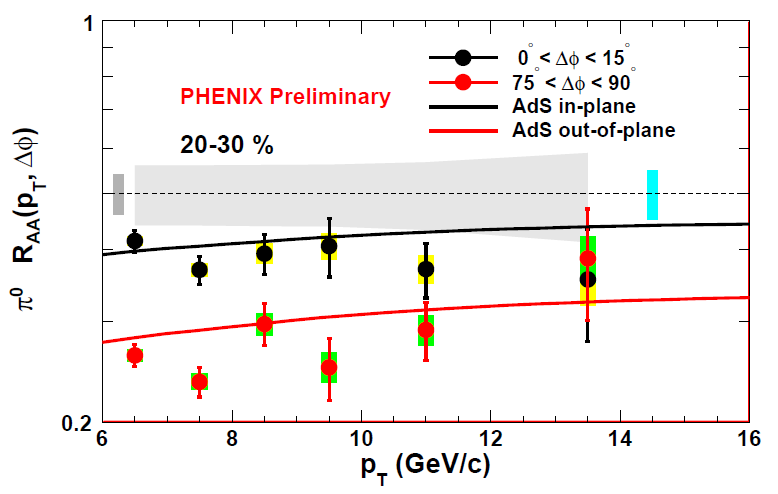 SS Gubser, QM08
WAH, in preparation
DLgtherm ~ E1/3

DLqtherm ~ (2E)1/3
Gubser et al., JHEP0810 (2008)
Chesler et al., PRD79 (2009)
12/15/2010
Kruger2010
20
Marquet and Renk, PLB685 (2010)
pQCD vs. AdS/CFT at LHC
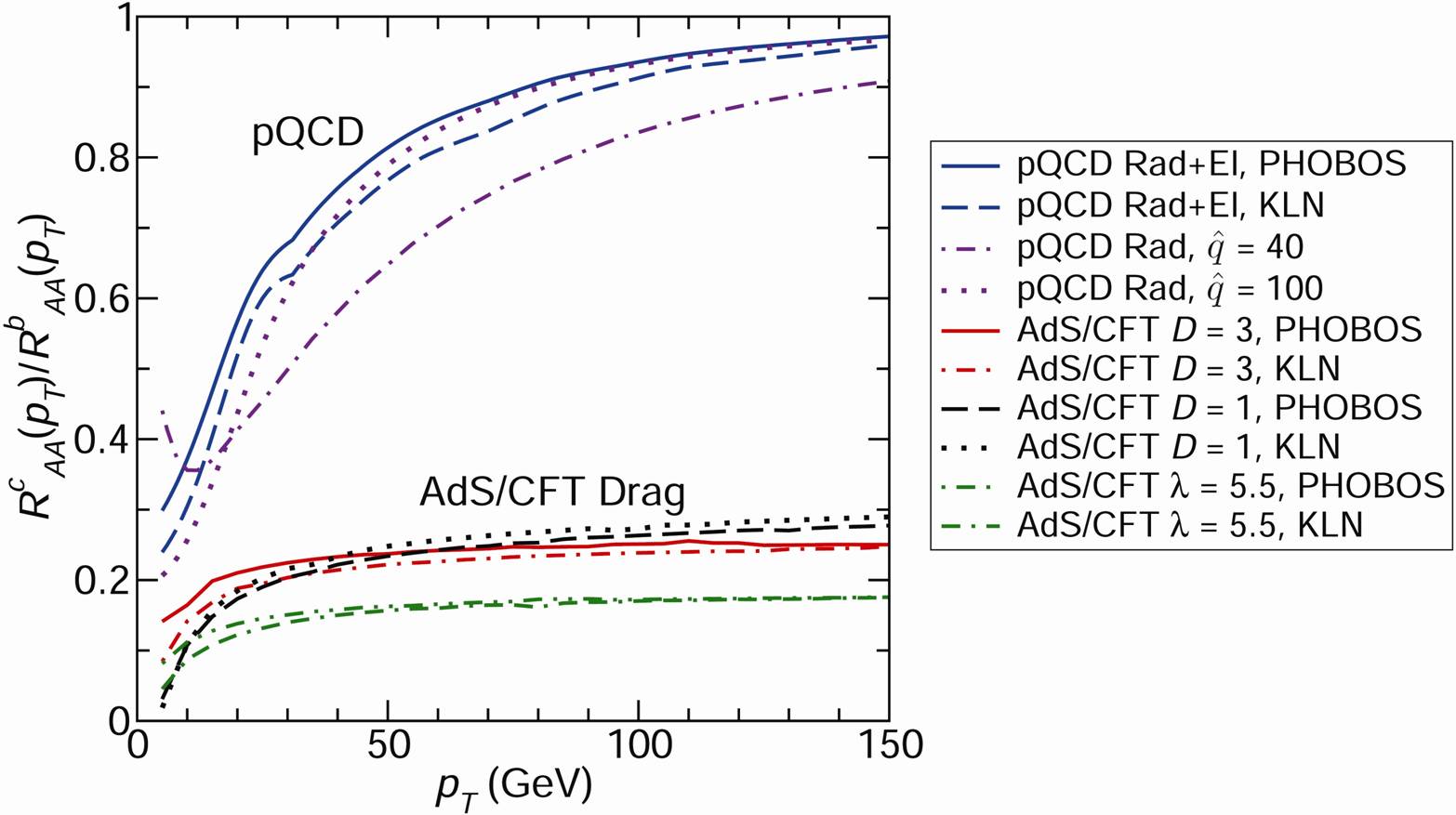 Plethora of Predictions:
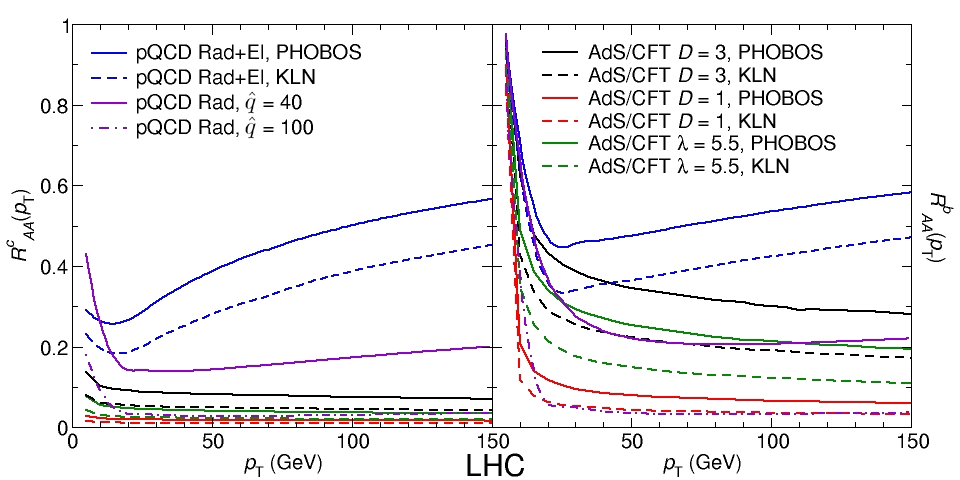 WAH, M. Gyulassy, PLB666 (2008)
Taking the ratio cancels most normalization differences
pQCD ratio asymptotically approaches 1, and more slowly so for increased quenching (until quenching saturates)
AdS/CFT ratio is flat and many times smaller than pQCD at only moderate pT
WAH, M. Gyulassy, PLB666 (2008)
12/15/2010
Kruger2010
21
Not So Fast!
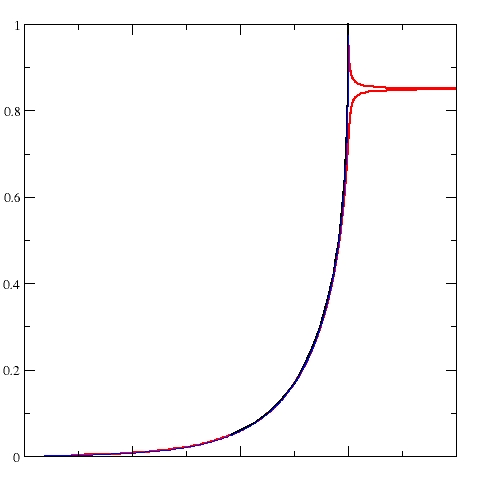 x5
“z”
Speed limit estimate for applicability of AdS drag
 g < gcrit = (1 + 2Mq/l1/2 T)2
                 ~ 4Mq2/(l T2)
Limited by Mcharm ~ 1.2 GeV
Similar to BH    LPM
 gcrit ~ Mq/(lT)
No Single T for QGP
 smallest gcrit for largest T 
         T = T(t0, x=y=0): “(”
 largest gcrit for smallest T 
         T = Tc: “]”
D7 Probe Brane
Q
Worldsheet boundary Spacelike  if  g > gcrit
Trailing
String
“Brachistochrone”
D3 Black Brane
12/15/2010
Kruger2010
22
LHC RcAA(pT)/RbAA(pT) Prediction(with speed limits)
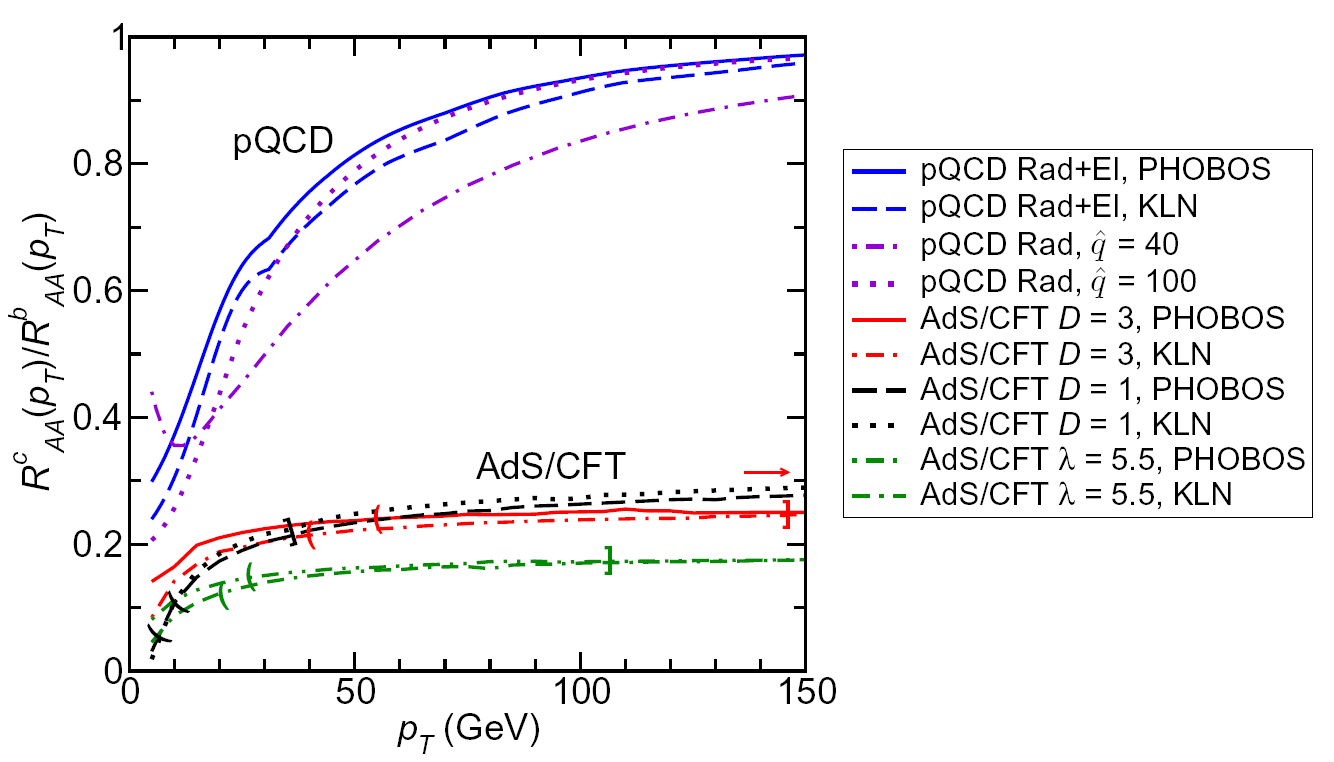 WAH, M. Gyulassy, PLB666 (2008)
T(t0): “(”, corrections likely small for smaller momenta
Tc: “]”, corrections likely large for higher momenta
Qualitatively, corrections to AdS/CFT result will drive double ratio to unity
12/15/2010
Kruger2010
23
Conclusions
Energy loss is a unique tool for probing QGP
pQCD fails to simultaneously describe RAA, v2, ... for p, e at RHIC
Importance of HO effects, approx.,...?
Exciting new ALICE results
Appears tantalizingly perturbative
Due to final state energy loss or initial state?
2.76 TeV p + p and p + Pb run required for interp.
Heavy Quarks provide clean observable for investigating QGP physics
12/15/2010
Kruger2010
24